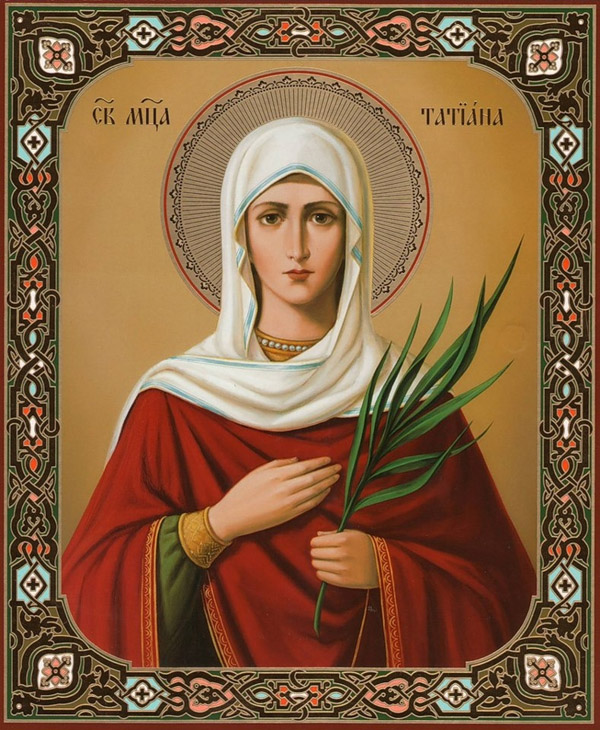 25 января - праздник Татьянин день: Приметы и традиции на Татьянин день
Как праздновать Татьянин день
25 января на Татьянин день в народе было принято печь караваи в виде Солнца. «Татьяна и каравай печет, и половики по реке бьет, и хоровод ведет!» – говорили в старину. Это день Татьяны Крещенской и Бабий кут. Бабий кут – место у русской печи, бабий угол, где стояли все предметы домашней утвари, а хозяйка проводила много времени. В семье это место называли солнышком. Поэтому на Татьянин день «большухи» – старшие в семье хозяйки – пекли большую ковригу, символ солнца. Эти же хозяйки и доставали выпечку из печи, давали хлебу чуть остыть и теплым отламывали по куску хлеба и раздавали всем членам семьи. Такова была традиция на Татьянин день зазывать весну, приглашая  поскорее светило вернуться к людям и прогнать лютые крещенские морозы. Каждый член семьи по традиции обязательно должен был съесть хотя бы кусочек от такого каравая, чтобы Солнце дало ему немного своего тепла.
Многие приметы на праздник Татьянин день были связаны с приготовлением обрядового каравая, например:
если хлеб поднимался холмиком в середине, значит, жди удачи в этом году и жизнь наладится, пойдет в гору;
если каравай получался гладкий и без изъянов - это верная примета к спокойному году и размеренной жизни;
если каравай пригорал - радовались - пригорелую корочку должна была съесть именинница, чтобы она могла с готовностью принять все от своей судьбы;
а вот если каравай трескался - это считалось тревожным знаком.
Известная традиция на Татьянин день - сходить на реку и выбить из половиков всю грязь, скопившуюся в них за праздники. Крестьянские девушки в этот день рано утром шли на реку, где выбивали половики. Деревенские парни помагали отнести чистые половики в деревню, где коврики развешивали по заборам и по ним можно было судить о девушке – какая из нее получится жена.
В свою очередь на Татьянин день девушки с помощью всяких хитростей старались приманить женихов. Традиция на Татьянин день расстилать у двери дома специальный половичок, может сработать и в наше время. Имейте в виду, что эта примета на Татьянин день обещает, что тот, кто об этот половик в праздник вытрет ноги - будет в доме девушки частым гостем.
Еще одна традиция на Татьянин день предписывала девушкам мастерить маленькие метелочки из тряпочек и перьев. Такую метелочку девушка должна была незаметно для всех спрятать в доме потенциального жениха. Если ей это удавалось, то это была верная примета - парень уже никуда не денется, а их совместная жизнь будет долгой и счастливой. Естественно, что старшие в семье женщины отлично знали все девичьи уловки и не каждой удавалось спрятать веничек.
В Татьянин день существовала еще одна примета - нужно было выходить на самое высокое место в округе и загадывать на солнце желания. Если делать это искренне  от всей души - можно получить желаемое.
Другая интересная традиция на Татьянин день посвящена хозяйству. В этот день женщины свивали клубки пряжи как можно туже и крупнее, чтобы кочаны капусты уродились тугими и крупными.
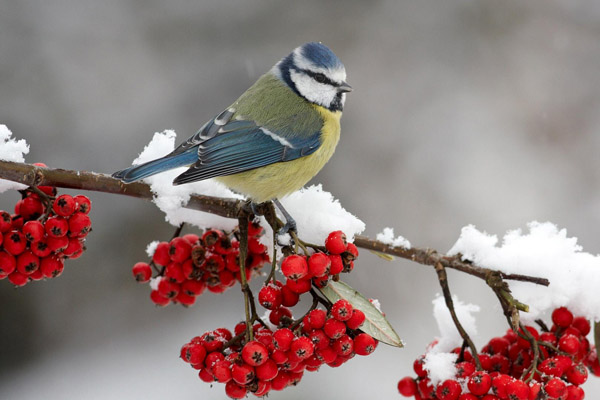 Приметы на Татьянин день
Также в народе существовали разнообразные приметы на Татьянин день. И знали приметы все от мала до велика. Обычно в старину, 25 января и Татьянин день народ обращал внимание на погоду:
Если идёт снег на день Крещенской Татьяны (Татьянин день, Бабий кут), значит ожидается морозный февраль и лето с дождями.
Солнечный восход в Татьянин день олицетворял раннюю весну, скорый прилет птиц и ранний нерест рыбы.
И колхозники ждали Татьянин день, у них своя примета. Если в этот день морозно и солнечно, значит урожай будет богатым!